Smart ChoiceLevel 1 – Unit 5Grammar & Vocabulary
The Present Continuous
We use the Present Continuous 
to talk about something 
that is happening now.
The Present Continuous
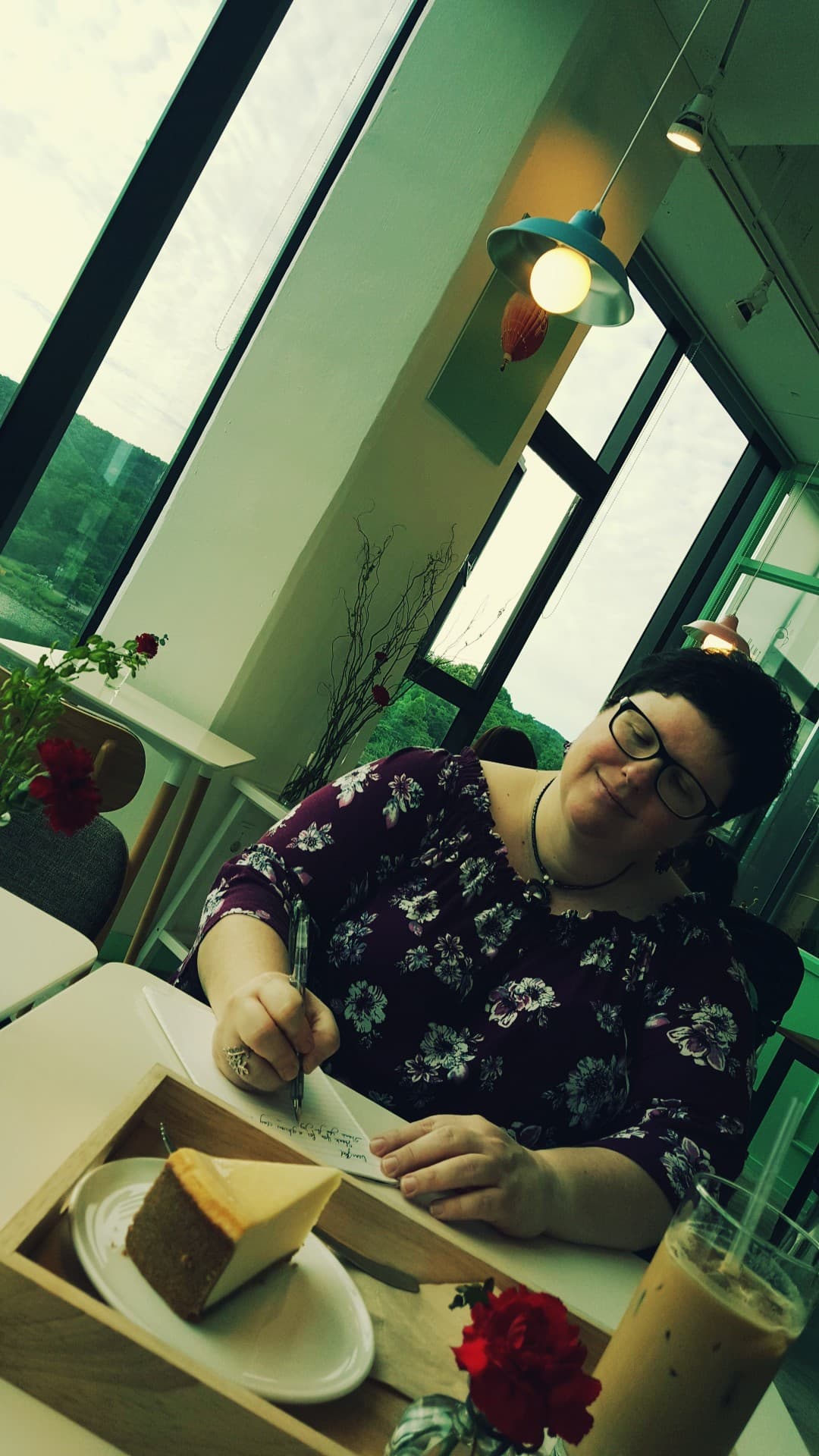 I am writing in my journal.
The Present Continuous
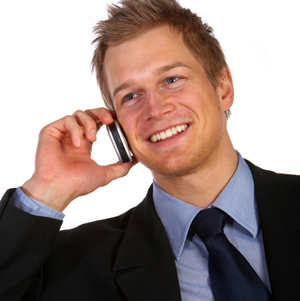 He is talking on the phone now.
The Present Continuous
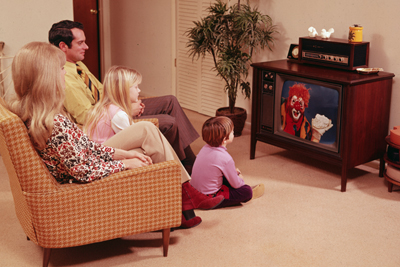 They are watching TV.
The Present Continuous
We form the Present Continuous with the verb BE (am, is, are) + 
the “ing” form of a verb.
The Present Continuous
am
’m
I		  reading.
You 
We		     reading.
They
are
’re
He
She		   reading.
It
is
’s
The Present Continuous
am
’m
I		 not reading.
You 
We		    not reading.
They
are
’re
He
She		  not reading.
It
is
’s
The Present Continuous
Spelling Rules:
For most verbs, 
just add “ing.”
work + ing = working
do + ing = doing
study + ing = studying
read + ing = reading
The Present Continuous
Spelling Rules:
For verbs ending in “e”, 
minus “e”, and add “ing.”
care – e + ing = caring
dance – e + ing = dancing
The Present Continuous
Spelling Rules:
For verbs ending in a vowel (a, e, i, o, u) and a consonant (all other letters), double the consonant and add “ing.”
swim + m + ing = swimming
stop + p + ing = stopping
The Present Continuous
Spelling Rules:
For verbs ending 
in a vowel and“y”, 
just add “ing.”
pay+ ing = paying
say + ing = saying
play + ing = playing
buy + ing = buying
The Present Continuous
Wh- Questions:

Wh- word + BE + subject + “ing” verb
What are you reading?
Where are they going?
Who is he calling?
The Present Continuous
Yes/No Questions:

BE + subject + “ing” verb
Are you reading?
Are they going?
Is he calling?
The Present Continuous
Short Answers to 
Yes/No Questions:

Are you reading? Yes, I am. / No, I’m not.
Are they going? Yes, they are. / No, they aren’t.
Is he calling? Yes, he is. / No, he isn’t.
Now Practice!
writing
playing
1. write 	________
2. send	________
3. sit		________
4. have	________
5. play 	________
6. take	________
7. run	________
8. exercise	________
sending
taking
sitting
running
having
exercising
Now Practice!
1. What _____ you _______ now? (do)
2. Where ___ your sister _______ now? (live)
3. What kind of music ____ your friends _______ to these days? (listen)
4. Who ____ your brother ________ to? (talk)
5. What _____ you ________ in school? (study)
6. What ____ she _______ for lunch? (make)
are
doing
is
living
are
listening
is
talking
are
studying
is
making
is
sending
He                     a text message.
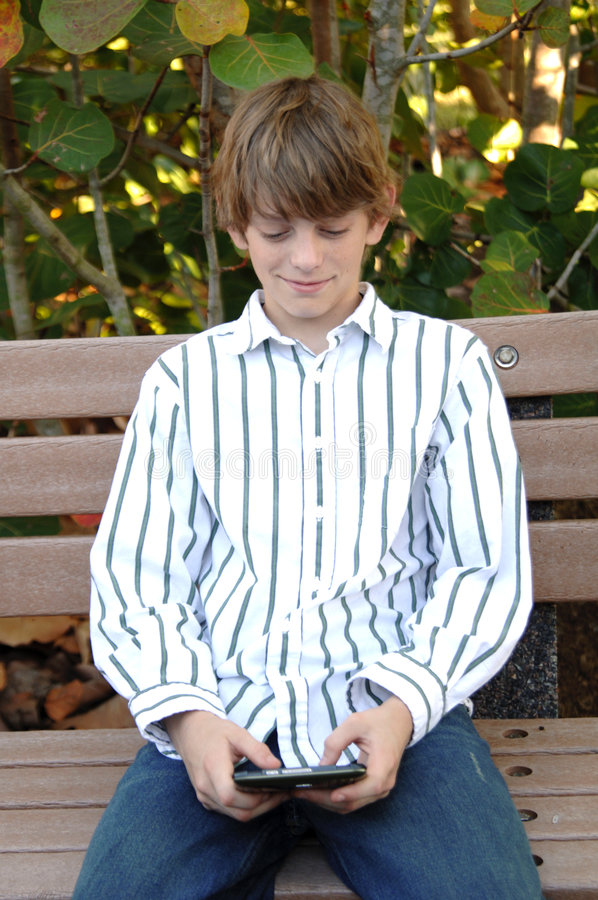 is
checking
2. She                     her  e-mail.
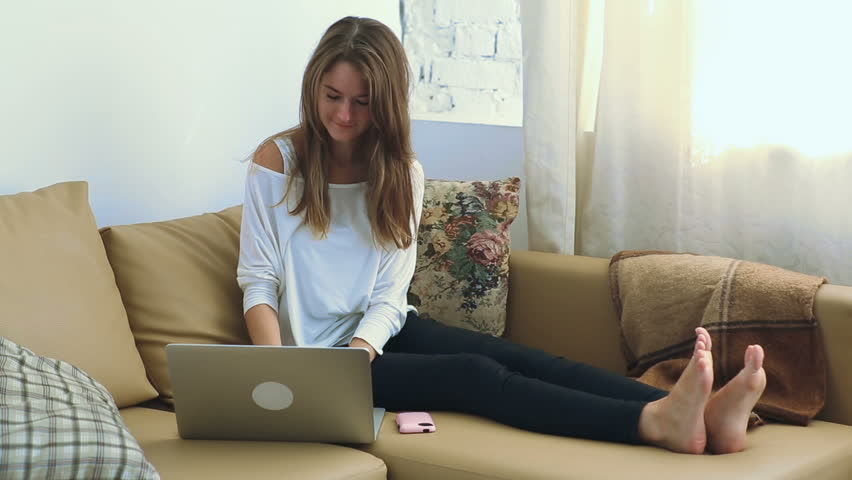 3. She                  on the phone.
is
talking
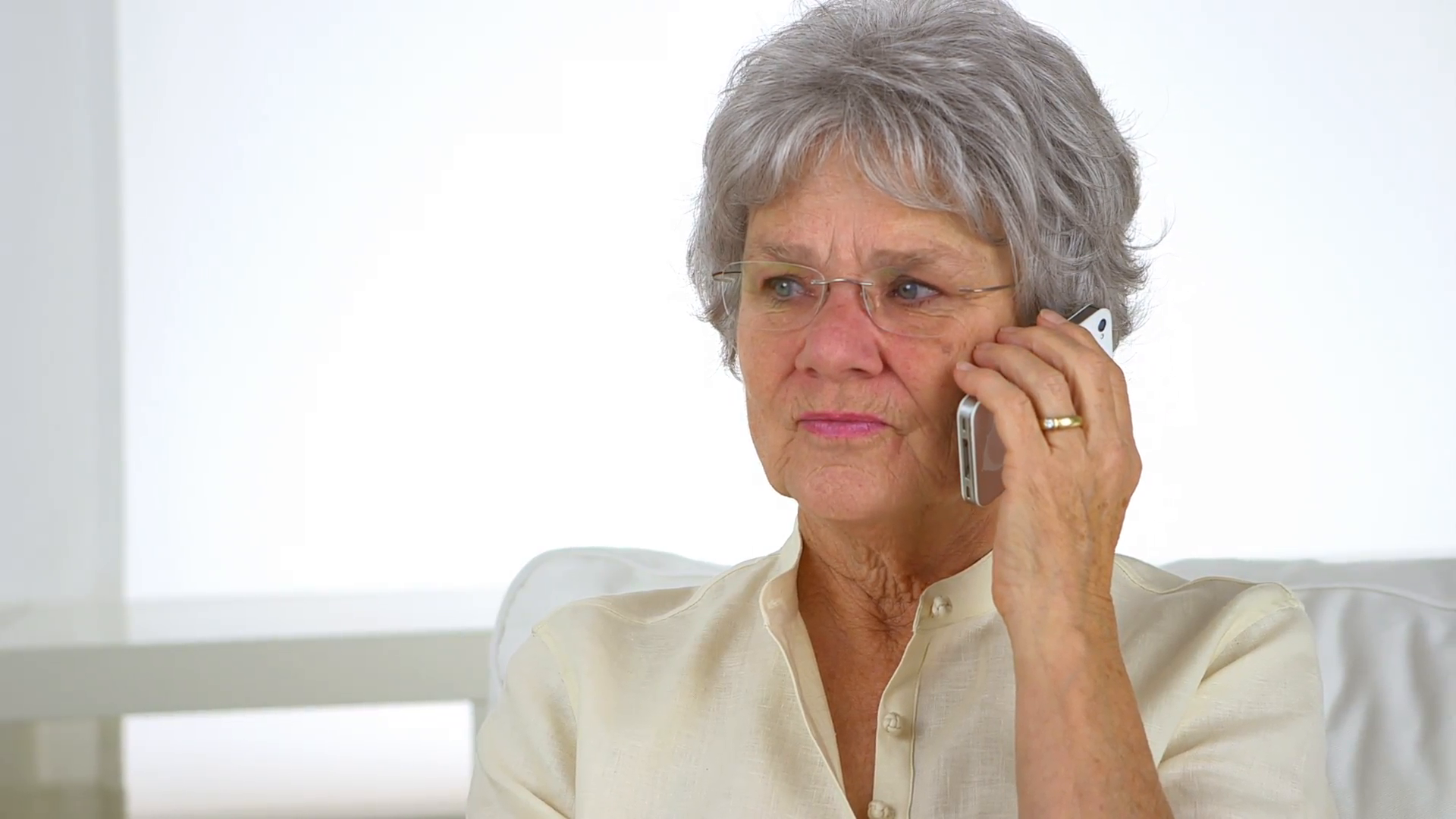 4. She                  a computer game.
is
playing
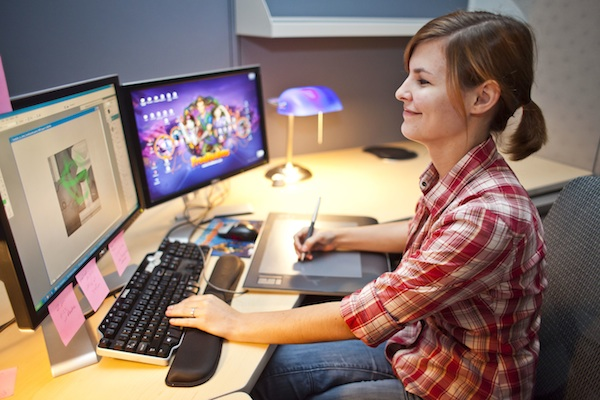 5. She                her homework.
is
doing
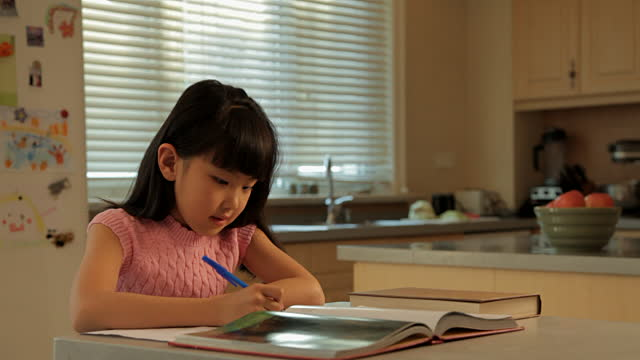 6. He                      TV.
is
watching
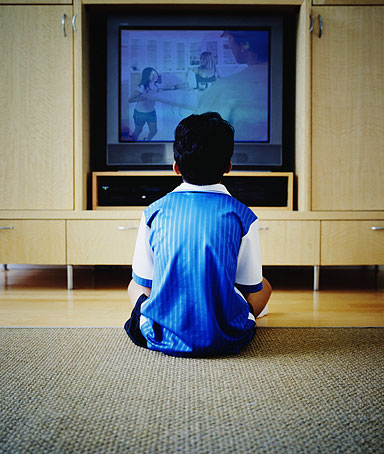 7. He                     to music.
listening
is
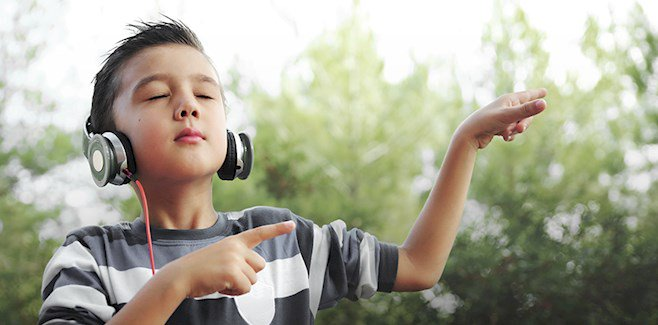 8. She                     a magazine.
is
reading
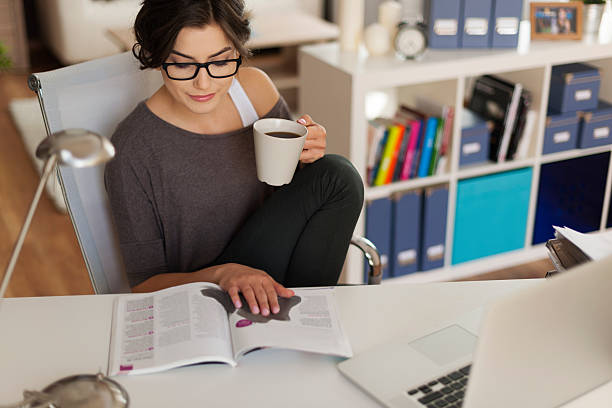 9. He                 a nap.
is
taking
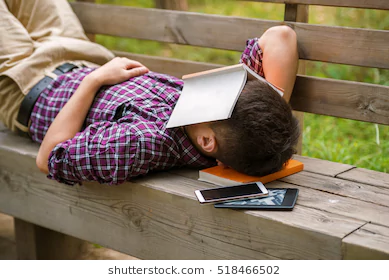 He is sending a text message.
She is checking her e-mail.
She is talking on the phone.
She is playing a computer game.
She is doing her homework.
He is watching TV.
He is listening to music.
She is reading a magazine.
He is taking a nap.